2021
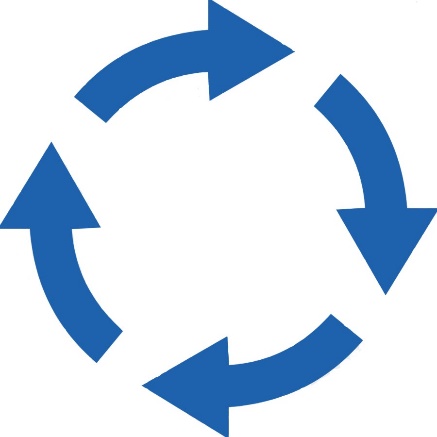 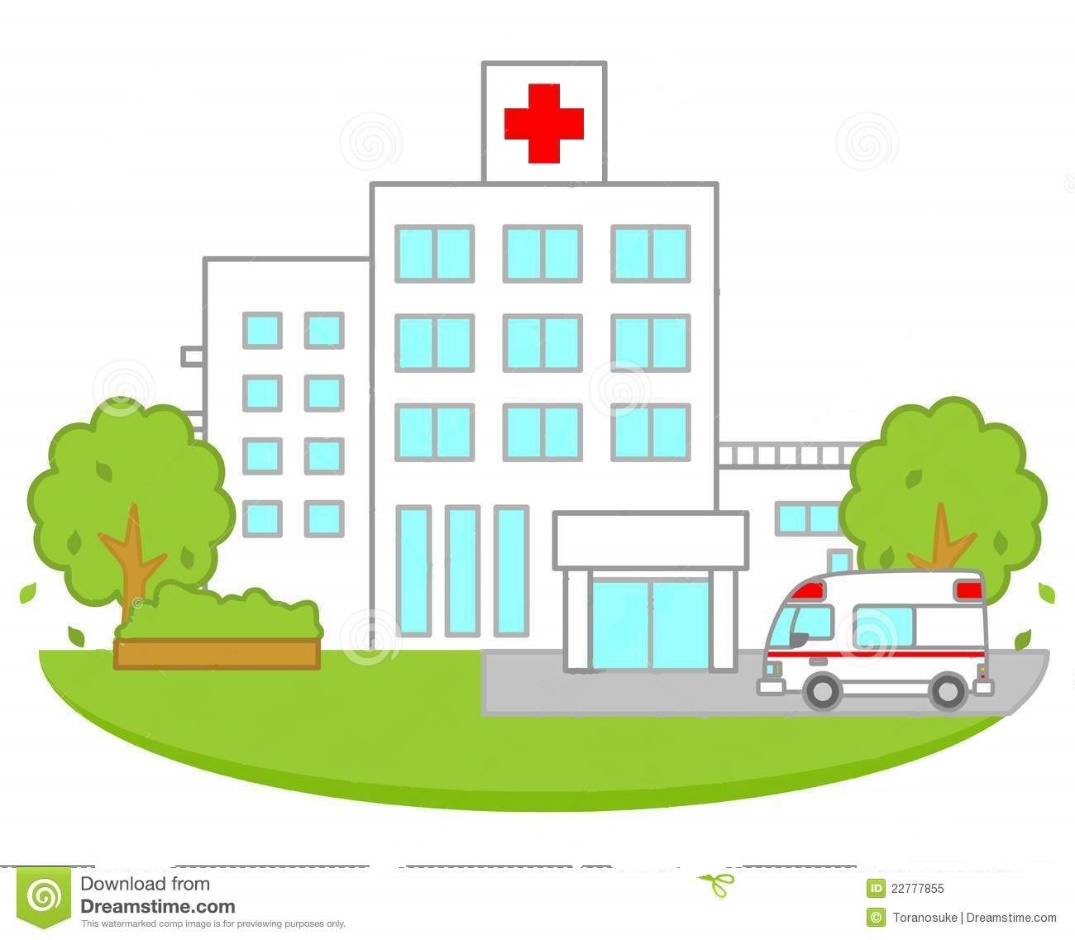 Инструкция по учёту движения пациентов в стационаре в системе РЛПК
Госпитализация пациента в системе РЛПК
!
В документе отражаем данные состояния пациента ежедневно, в дальнейшем эти данные будут переданы в Федеральный регистр
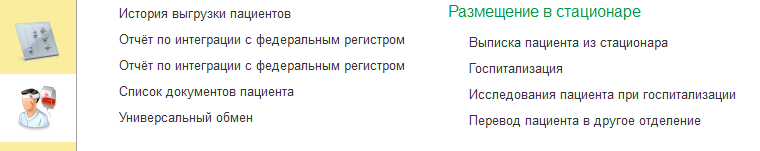 ШАГ 1
Заходим в меню «Данные пациента»
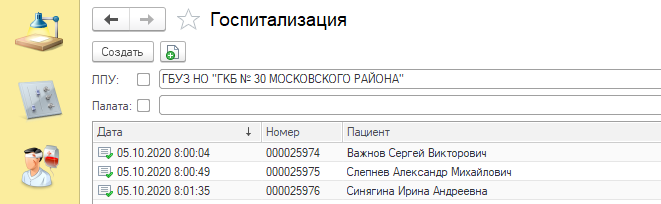 2
1
3
ШАГ 2
Выбираем пункт госпитализация
ШАГ 3
В открывшемся окне нажимаем кнопку «Создать»
2
Госпитализация пациента в системе РЛПК
!
В документе отражаем данные состояния пациента ежедневно, в дальнейшем эти данные будут переданы в Федеральный регистр
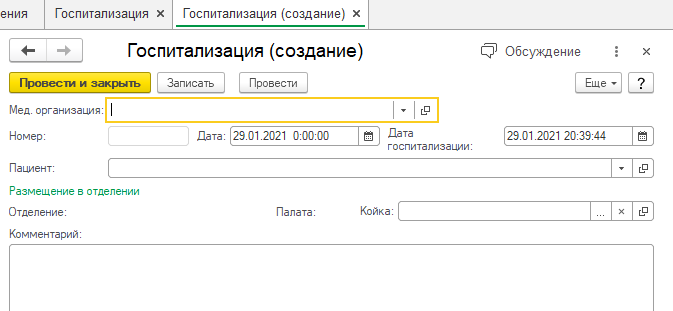 ШАГ 4
Выбираем дату и время госпитализации (по умолчанию установлено системное время)
ШАГ 5
Выбираем пациента, которого госпитализируем. При отсутствии пациента в базе данных – необходимо создать запись о новом пациенте (см. Руководство пользователя ИС «РЛПК»)
4
5
6
7
8
ШАГ 6
Выбираем свободную койку, на которую госпитализируем в соответствующем отделении
ШАГ 7
Если необходимо, записываем комментарий к госпитализации
ШАГ 8
Нажимаем кнопку «Провести и закрыть»
3
Перевод пациента внутри учреждения
!
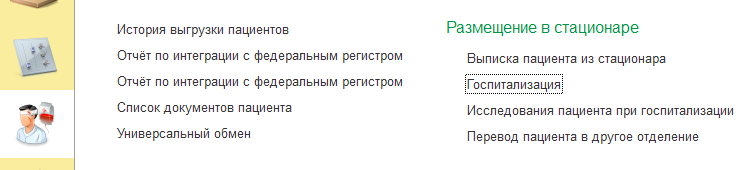 В документе отражаем данные состояния пациента ежедневно, в дальнейшем эти данные будут переданы в Федеральный регистр
1
7
4
2
ШАГ 1
Заходим в меню «Данные пациента»
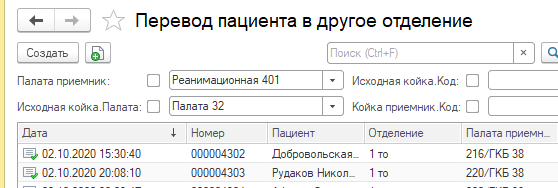 ШАГ 2
Выбираем «Перевод пациента в другое отделение»
ШАГ 3
В открывшемся окне нажимаем кнопку «Создать»
6
5
3
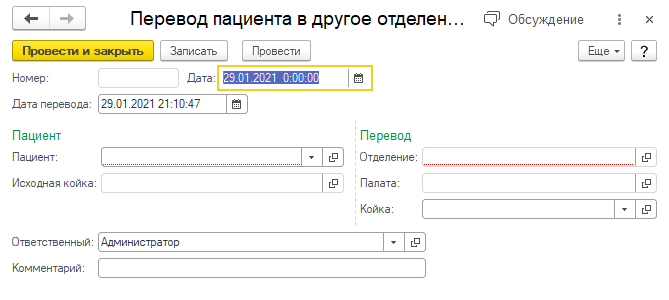 ШАГ 4
Выбираем дату и время перевода (по умолчанию установлено системное время)
ШАГ 5
Выбираем пациента, которого переводим
ШАГ 6
Выбираем койку, на которую переводим пациента
ШАГ 7
Нажимаем «Провести и закрыть»
4
Выписка пациента из стационара
ШАГ 1
Заходим в меню «Данные пациента»
!
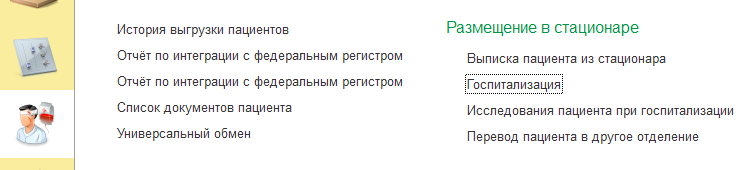 В документе отражаем данные состояния пациента ежедневно, в дальнейшем эти данные будут переданы в Федеральный регистр
1
3
2
ШАГ 2
Выбираем «Выписка пациента из стационара»
ШАГ 3
В открывшемся окне нажимаем кнопку «Создать»
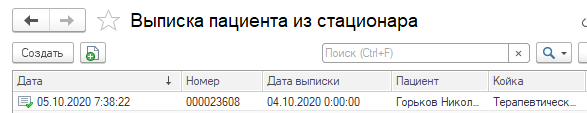 ШАГ 4
Выбираем дату и время выписки пациента(по умолчанию установлено системное время)
5
6
7а
4
7б
ШАГ 5
а) Выбираем пациента, которого выписываем б) Заполняем МО, принимающую пациента в)Результат лечения
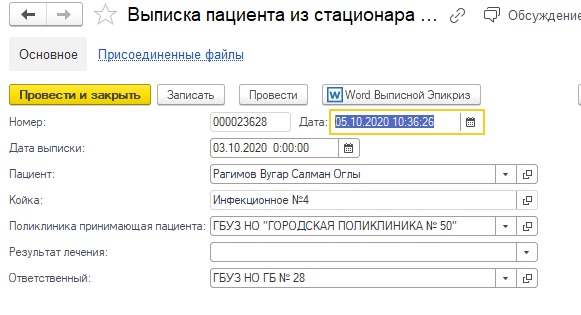 ШАГ 6
Нажимаем «Записать» сохраняем документ
ШАГ 7
а) при отсутствии файла выписного  эпикриза – создаём в редакторе ИС «РЛПК» и прикрепляем, распечатываем и подписываем (см. следующий слайд)
б) при наличии файла выписного эпикриза из МИС МО – прикрепляем его к выписке (см. следующий слайд)
5
Выписка пациента из стационара (прикрепление файла выписного эпикриза)
Прикрепление файла выписного эпикриза (п.7б)
Заполнение формы выписного эпикриза (п.7а)
!
В документе отражаем данные состояния пациента ежедневно, в дальнейшем эти данные будут переданы в Федеральный регистр
ШАГ 8
Нажимаем кнопку «Добавить»
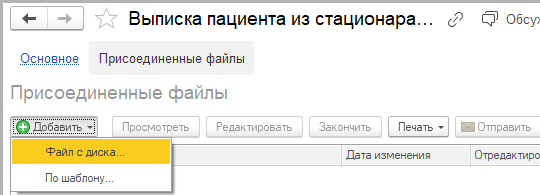 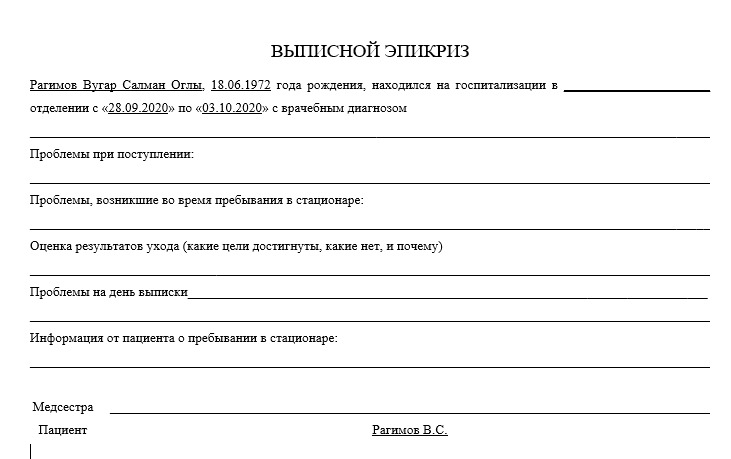 ШАГ 9
Выбираем «Файл с диска»
11
8
9
10
12
13
Предварительно все имеющиеся в ИС «РЛПК» данные вносятся в эпикриз автоматически.
Для завершения создания эпикриза – нажимаем кнопку «Сохранить как» в стандартном интерфейсе MS Office с выбором папки сохранения. 
При необходимости – нажимаем кнопку «Печать».
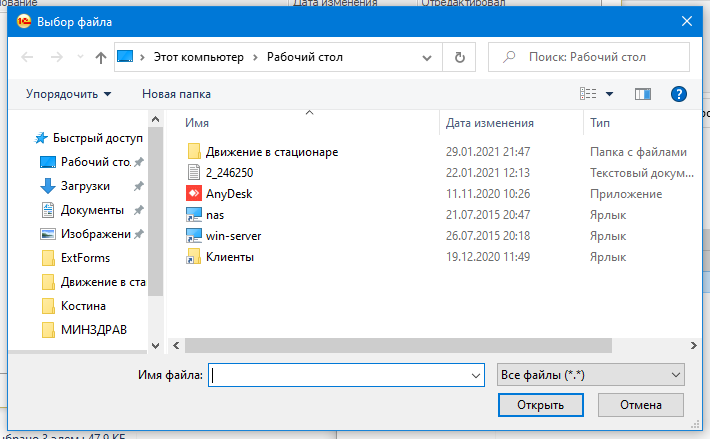 ШАГ 10
Выбираем нужный файл с документом (выписной эпикриз или протокол исследования)
ШАГ 11
Нажимаем кнопку «Открыть»
ШАГ 12
Нажимаем «Основное»
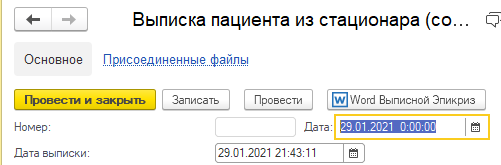 ШАГ 13
Нажимаем кнопку «Провести и закрыть»
6